VINCE GOBALLINO
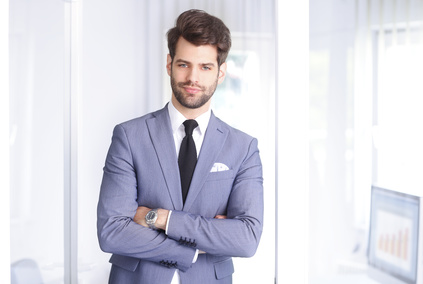 BERUFSBEZEICHNUNG
000 111 333
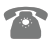 ÜBER MICH
name@mail.com
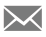 Lorem ipsum dolor sit amet, consectetur adipiscing elit. Morbi tristique sapien nec nulla rutrum imperdiet. Nullam faucibus augue id velit luctus maximus. Interdum et malesuada fames ac ante ipsum primis in faucibus. Etiam bibendum, ante nec luctus posuere, odio enim semper tortor, id eleifend mi ante vitae ex. Sed molestie varius erat a aliquet.
12 Street Name
Berlin
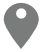 http://www.website.com
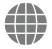 BERUFSERFAHRUNGEN
PERSÖNLICHKEIT
2010 – 2013
Führer
Organisiert
Kreativ
Ernst
2010 – 2013
SPRACHEN
2010 – 2013
AUSBILDUNG
Englisch
Französisch
Italienisch
2010
FÄHIGKEITEN
2010
2010
Google Analytics
Photoshop Cs
Buchhaltung
Office 2017
Vertrieb